A Unified Architecture for Accelerating Distributed DNN Training in Heterogeneous GPU/CPU Clusters
Ping Gong,  Zhiling Zhang
2020/10/21
2020/10/21
Outline
Background
1
Motivation
2
System design and implementation
3
Evaluation and results
4
Conclusion
5
2020/10/21
Outline
Background
1
Motivation
2
System design and implementation
3
Evaluation and results
4
Conclusion
5
2020/10/21
What can deep learning do?
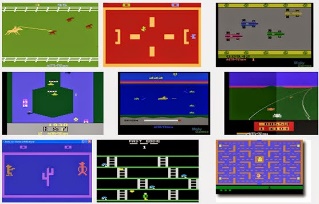 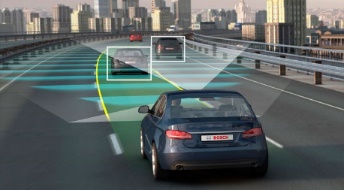 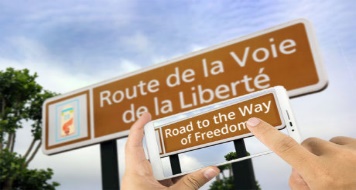 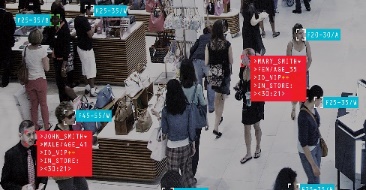 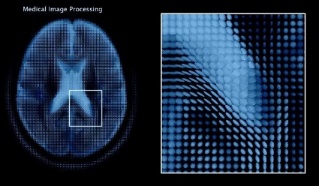 Translation
Self-driving
Surveillance detection
Medical diagnostics
Game
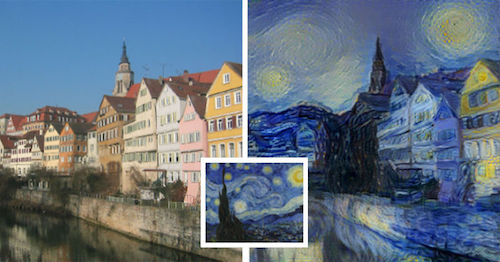 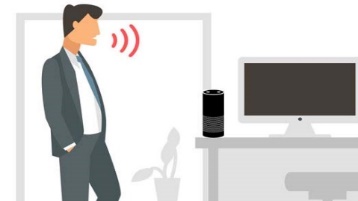 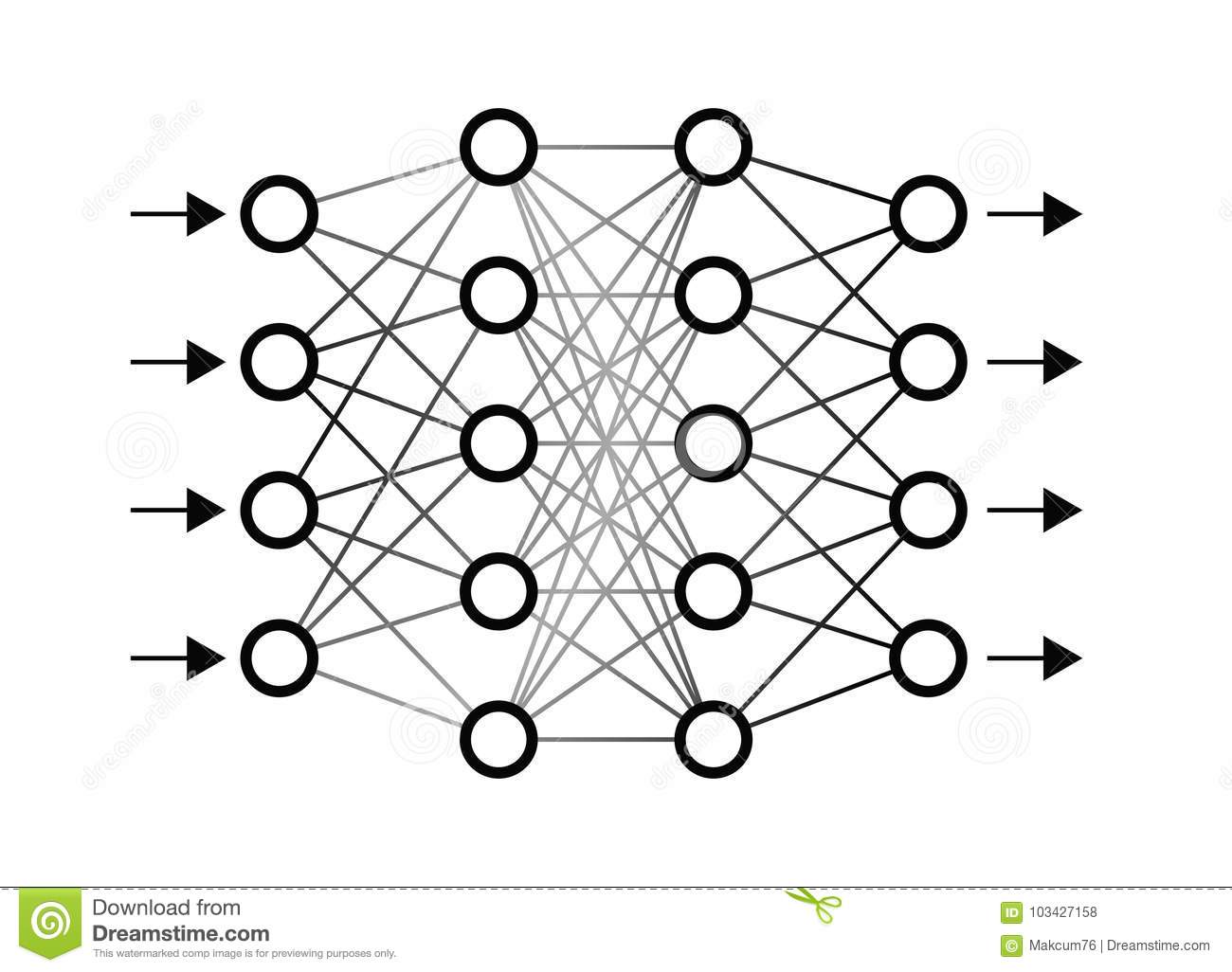 Personal assistant
Art
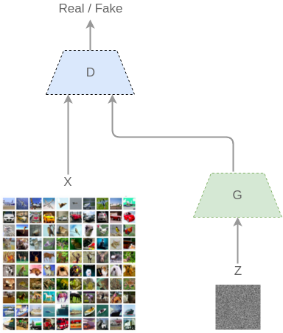 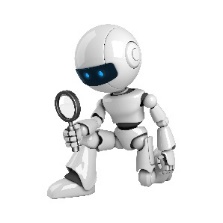 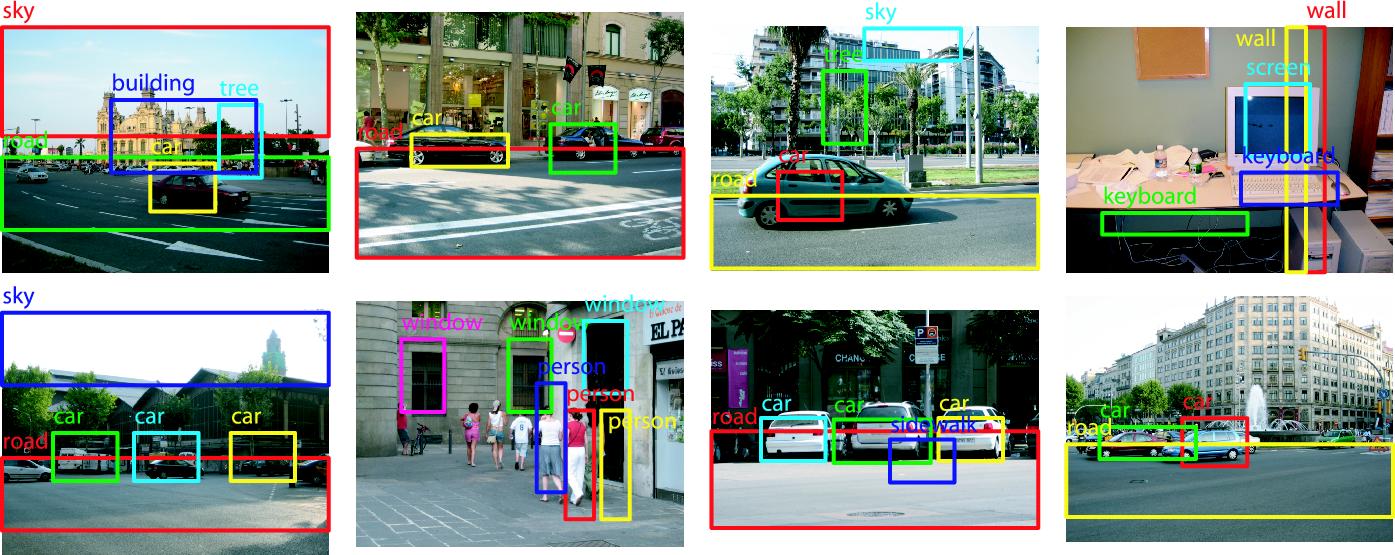 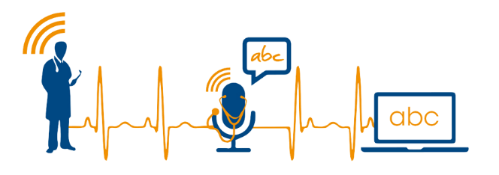 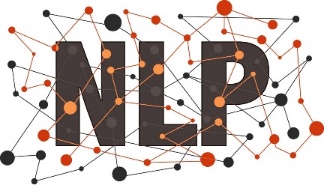 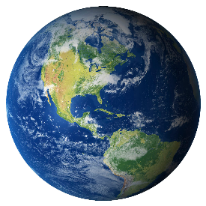 Natural language
Generative model
Image recognition
Speech recognition
Reinforcement learning
2020/10/21
How deep learning to learn?
“Cat”
Loss
Forward
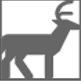 “Deer”
Training Data
Backward
2020/10/21
How deep learning to learn?
2020/10/21
推动深度学习技术发展的三大引擎
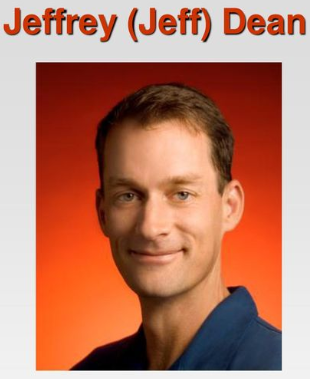 美国工程院院士、ACM Fellow
谷歌大脑负责人
谷歌系统架构领域高级院士
2020/10/21
Why Distributed DNN Training?
More complicated DNN models
Explosive growth in the scale of training data
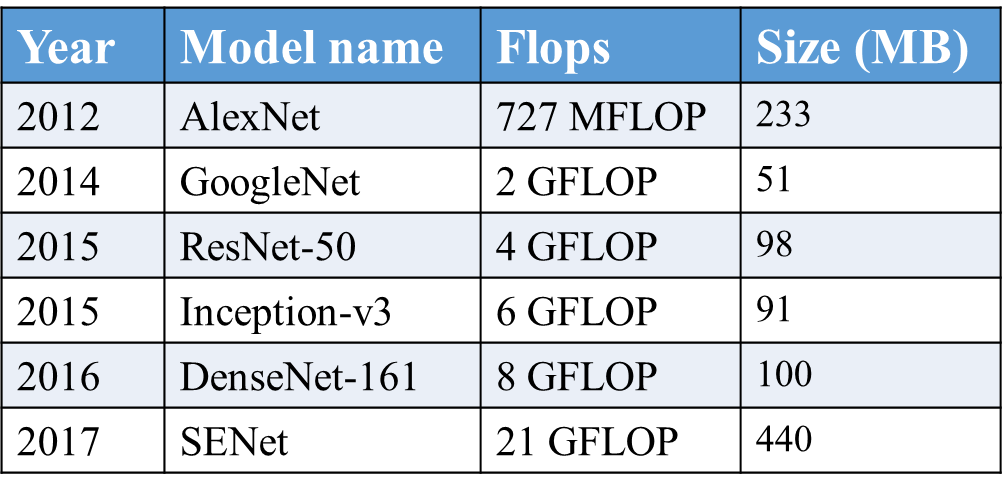 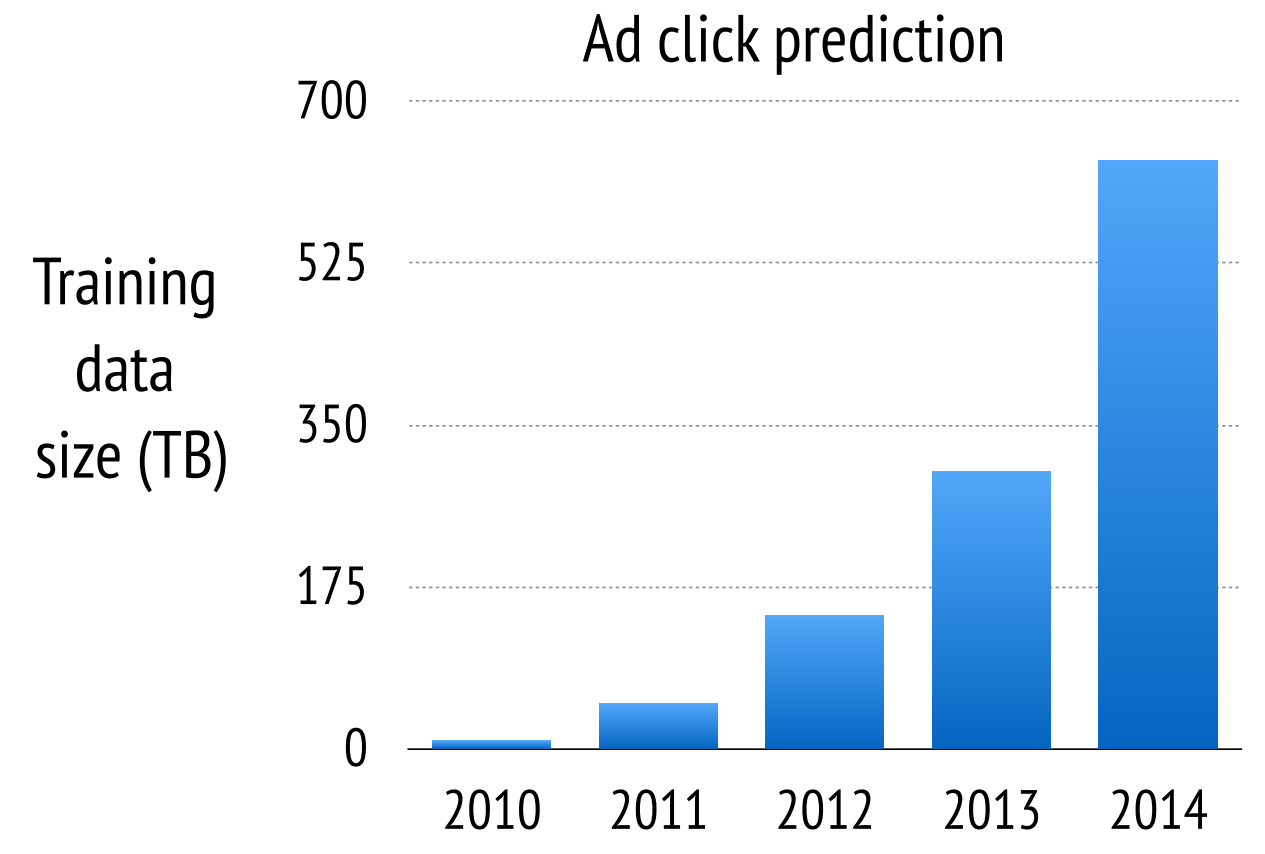 Note: The numbers above are given for single element batches.
Source: https://github.com/albanie/convnet-burden
Source: Mu Li, David G Andersen, etc. Scaling distributed machine 
learning with the parameter server. OSDI 2014.
2020/10/21
How Distributed training work? – Data Parallelism
1mini-batch
(replica)
(replica)
2
2
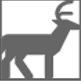 CPU
3 Parameter Synchronization
2020/10/21
How Distributed training work? – Data Parallelism
mini-batch
mini-batch
(replica)
(replica)
(replica)
(replica)
…
Parameter Synchronization
Parameter Synchronization
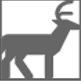 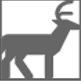 Parameter Synchronization
CPU
CPU
2020/10/21
Parameter Synchronization
Model size : M
Network Bandwidth : B
GPU machines : n
(a) Ring-allreduce
2020/10/21
[Speaker Notes: 假设模型大小是M，所有地方通信带宽是B]
Parameter Synchronization
(a) Ring-allreduce
2020/10/21
Parameter Synchronization
(a) Ring-allreduce
2020/10/21
Parameter Synchronization
(a) Ring-allreduce
2020/10/21
Parameter Synchronization
Server machines : k
(a) Ring-allreduce
(b) Parameter Server (PS)
Server-2
Server-1
Server-3
Worker-2
Worker-3
Worker-1
2020/10/21
Parameter Synchronization
(a) Ring-allreduce
(b) Parameter Server (PS)
Server-2
Server-1
Server-3
Worker-2
Worker-3
Worker-1
2020/10/21
Parameter Synchronization
(a) Ring-allreduce
(b) Parameter Server (PS)
Server-2
Server-1
Server-3
Worker-2
Worker-3
Worker-1
2020/10/21
Parameter Synchronization
(a) Ring-allreduce
(b) Parameter Server (PS)
Server-2
Server-1
Server-3
Worker-2
Worker-3
Worker-1
2020/10/21
Parameter Synchronization
(a) Ring-allreduce
(b) Parameter Server (PS)
Server-2
Server-1
Server-3
Worker-2
Worker-3
Worker-1
2020/10/21
Parameter Synchronization
(a) Ring-allreduce
(b) Parameter Server (PS)
Non-Colocated PS
(k = 3)
Server-2
Server-1
Server-3
Colocated PS
(k = 0)
Worker-2
Machine-2
Worker-3
Machine-3
Worker-1
Machine-1
2020/10/21
Parameter Synchronization
2020/10/21
Outline
Background
1
Motivation
2
System design and implementation
3
Evaluation and results
4
Conclusion
5
2020/10/21
Ring-Allreduce VS Parameter Server
2020/10/21
Ring-Allreduce VS Parameter Server
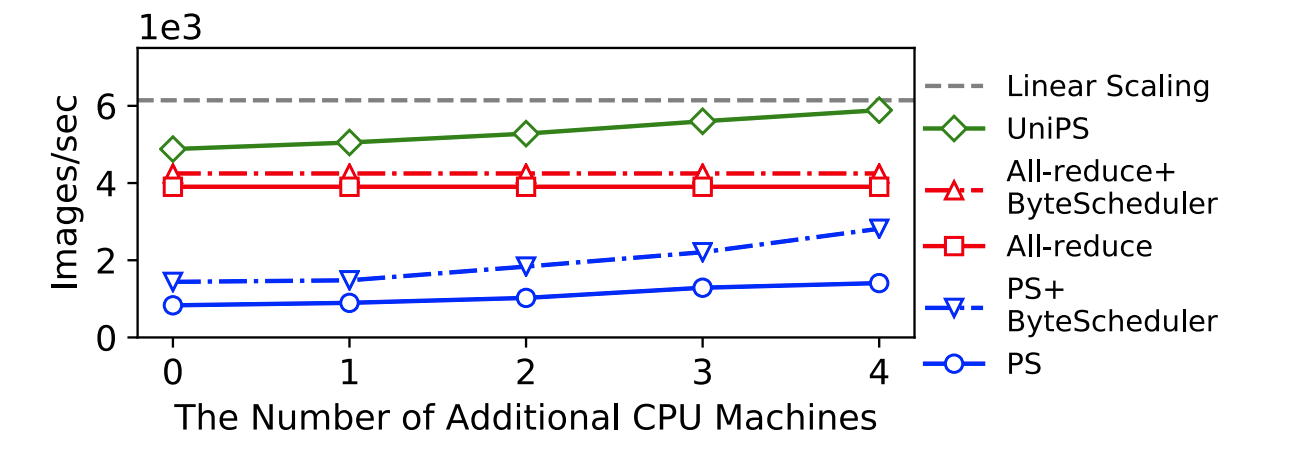 2020/10/21
Ring-Allreduce VS Parameter Server
Simple Idea : Unify Ring-Allreduce and PS
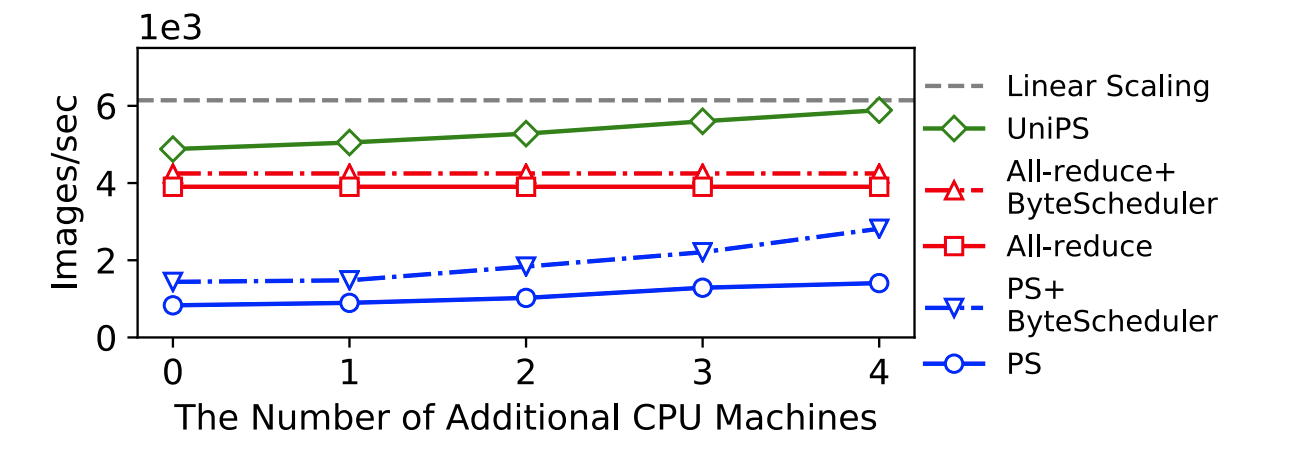 2020/10/21
Are the CPU Machines always available?
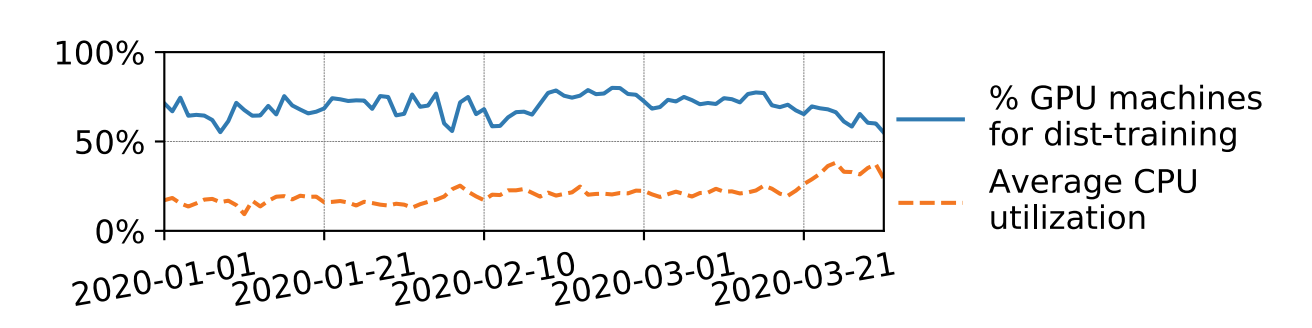 2020/10/21
Motivation
Unify Ring-Allreduce and PS;
Leverage spare CPU machines
CPU
Network bandwidth
2020/10/21
Outline
Background
1
Motivation
2
System design and implementation
3
Evaluation and results
4
Conclusion
5
2020/10/21
UniPS Overview
Communication Service(CS)
Internally synchronizing gradients among multiple local GPUs
Externally communicating with SS

Summation Service(SS)
Computation: Reduce gradients
Send result to CS
CPU Machine0
Summation Service
GPU Machine0
Communication Service
GPU Computation
GPU Computation
GPU Computation
GPU Computation
Summation Service
10/21/2020
USTC-SYS Reading Group
UniPS Overview
How gradients flow?
CPU Machine0
CPU Machinek-1
Summation Service
Summation Service
…
GPU Machine0
GPU Machinen-1
Communication Service
Communication Service
GPU Computation
…
GPU Computation
GPU Computation
GPU Computation
GPU Computation
GPU Computation
GPU Computation
GPU Computation
Summation Service
Summation Service
Solid lines: the connection between CPU and GPU machine;    Dashed lines: the data flow inside the GPU machine
10/21/2020
USTC-SYS Reading Group
UniPS Overview
How gradients flow?
CPU Machine0
CPU Machinek-1
Summation Service
Summation Service
…
GPU Machine0
GPU Machinen-1
Communication Service
Communication Service
GPU Computation
…
GPU Computation
GPU Computation
GPU Computation
GPU Computation
GPU Computation
GPU Computation
GPU Computation
Summation Service
Summation Service
Solid lines: the connection between CPU and GPU machine;    Dashed lines: the data flow inside the GPU machine
10/21/2020
USTC-SYS Reading Group
UniPS Overview
UniPS architecture overview
CPU Machine0
CPU Machinek-1
Summation Service
Summation Service
…
GPU Machine0
GPU Machinen-1
Communication Service
Communication Service
GPU Computation
…
GPU Computation
GPU Computation
GPU Computation
GPU Computation
GPU Computation
GPU Computation
GPU Computation
Summation Service
Summation Service
10/21/2020
USTC-SYS Reading Group
Unify Ring-Allreduce and PS
Problem
To avoid that the bottleneck of networking communication is between CS and SS, we must balance the communication time of all machines!
10/21/2020
USTC-SYS Reading Group
Communication of Inter-machine
10/21/2020
USTC-SYS Reading Group
Unify Ring-Allreduce and PS
CPU Machine0
CPU Machinek-1
Summation Service
Summation Service
…
GPU Machine0
GPU Machinen-1
Communication Service
Communication Service
GPU Computation
…
GPU Computation
GPU Computation
GPU Computation
GPU Computation
GPU Computation
GPU Computation
GPU Computation
Summation Service
Summation Service
10/21/2020
USTC-SYS Reading Group
Unify Ring-Allreduce and PS
CPU Machine0
CPU Machinek-1
Summation Service
Summation Service
…
GPU Machine0
GPU Machinen-1
Communication Service
Communication Service
GPU Computation
…
GPU Computation
GPU Computation
GPU Computation
GPU Computation
GPU Computation
GPU Computation
GPU Computation
Summation Service
Summation Service
10/21/2020
USTC-SYS Reading Group
Unify Ring-Allreduce and PS
10/21/2020
USTC-SYS Reading Group
Communication of Inter-machine
Problem
So, how to balance the communication time of all machines?
Solution
Workloads Partition and Allocation
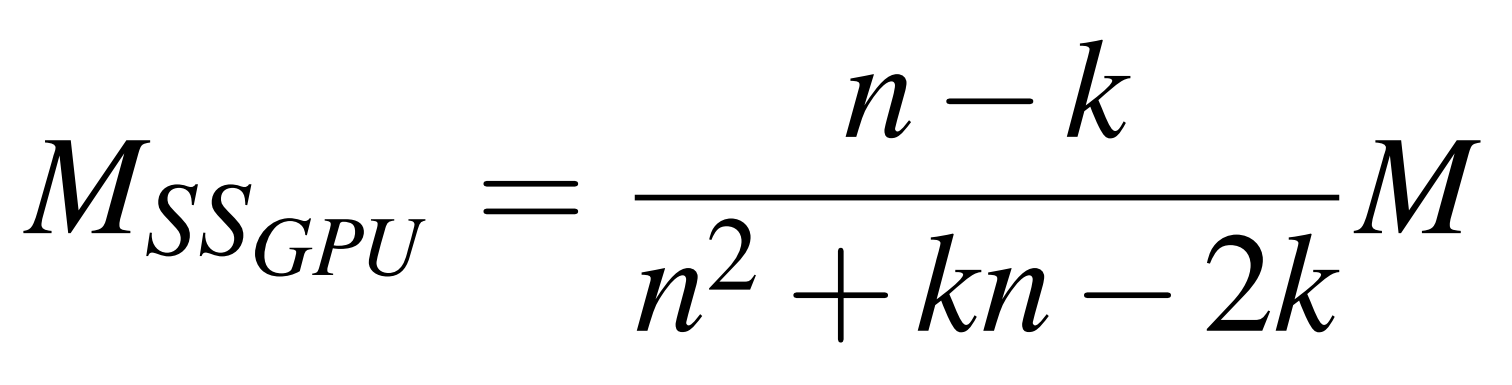 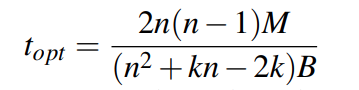 10/21/2020
USTC-SYS Reading Group
[Speaker Notes: 对每一个CPU机器来说，工作量决定网络流量
对于GPU机器来说，CS和SS的结合决定了网络流量]
Communication of Inter-machine
the optimal inter-machine communication strategy is not enough:
Intra-machine
CPU machine bottleneck
2020/10/21
Intra-machine Communication:
Consider two most common machine setups:
PCIe-only Topology
NVLink-based Topology
10/21/2020
USTC-SYS Reading Group
PCIe-only Topology
Gray boxes are GPUs. (GPU number is 8)
Problem
Use a straightforward reduce or reduce-scatter across all GPUs on the same machine.
QPI
CPU0
Mem
CPU1
Mem
NIC
7
4
5
6
3
0
1
2
10/21/2020
USTC-SYS Reading Group
[Speaker Notes: 8个GPU分为2组，并连接到2个PCIe
对同一台计算机上的所有GPU上执行reduce操作。 这将导致跨PCIe交换机内存复制，但不幸的是速度较慢]
PCIe-only Topology
Gray boxes are GPUs. (GPU number is 8)
Problem
Use a straightforward reduce or reduce-scatter across all GPUs on the same machine.
QPI
CPU0
Mem
CPU1
Mem
NIC
7
4
5
6
3
0
1
2
10/21/2020
USTC-SYS Reading Group
[Speaker Notes: 8个GPU分为2组，并连接到2个PCIe交换机
Problem:
对同一台计算机上的所有GPU上执行reduce操作。 这将导致跨PCIe交换机内存复制，但不幸的是速度较慢]
PCIe-only Topology
Gray boxes are GPUs. (GPU number is 8)
Problem
Use a straightforward reduce or reduce-scatter across all GPUs on the same machine.
QPI
CPU0
Mem
CPU1
Mem
NIC
7
4
5
6
3
0
1
2
10/21/2020
USTC-SYS Reading Group
[Speaker Notes: 8个GPU分为2组，并连接到2个PCIe交换机
Problem:
对同一台计算机上的所有GPU上执行reduce操作。 这将导致跨PCIe交换机内存复制，但不幸的是速度较慢]
NVLink-based Topology
Problem:
Ignoring that NIC is connected to only one (out of four) PCIe switch.
QPI
CPU0
Mem
CPU1
Mem
NIC
P2
P0
P3
P1
6
2
4
0
7
3
5
1
10/21/2020
USTC-SYS Reading Group
NVLink-based Topology
Problem:
Ignoring that NIC is connected to only one (out of four) PCIe switch.
CPU0
Mem
CPU1
Mem
QPI
NIC
P2
P0
P3
P1
6
2
4
0
7
3
5
1
10/21/2020
USTC-SYS Reading Group
Communication of Inter-machine
the optimal inter-machine communication strategy is not enough:
Intra-machine
CPU machine bottleneck
2020/10/21
Summation Service（SS）
1 cpu machine + 1 gpu machine (PS)
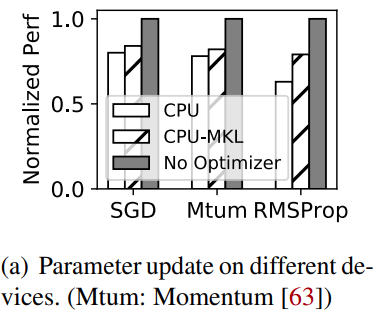 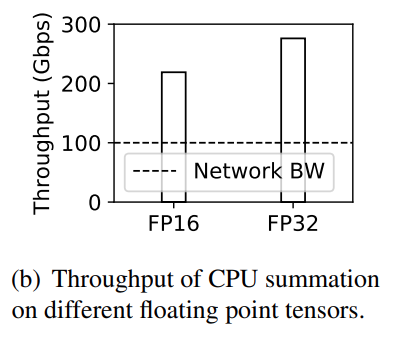 10/21/2020
USTC-SYS Reading Group
[Speaker Notes: non-colocated PS setting ： one 1-gpus machine + 1 cpu machine]
Summation Service（SS）
Solution:
fp
fp
fp
GPU
GPU
GPU
bp
bp
bp
sum
sum
sum
CPU
CPU
CPU
update
update
update
optimizer
optimizer
optimizer
(c) UniPS
(a) PS
(b) All-reduce
10/21/2020
USTC-SYS Reading Group
Implementation
Multi-Stage Pipeline
QPI
CPU0
Mem
CPU1
Mem
NIC
7
4
5
6
3
0
1
2
10/21/2020
USTC-SYS Reading Group
Implementation
Multi-Stage Pipeline
Address RDMA Performance Issues
10/21/2020
USTC-SYS Reading Group
Implementation
Multi-Stage Pipeline
Address RDMA Performance Issues
Share memory for CS and SS on the same machine;
10/21/2020
USTC-SYS Reading Group
Implementation
Multi-Stage Pipeline
Address RDMA Performance Issues
Share memory for CS and SS on the same machine;
page-aligned memory;
10/21/2020
USTC-SYS Reading Group
Implementation
Multi-Stage Pipeline
Address RDMA Performance Issues
Share memory for CS and SS on the same machine;
page-aligned memory;
enforce only one scatter-gather entry (sge) per RDMA WRITE on the sender side.
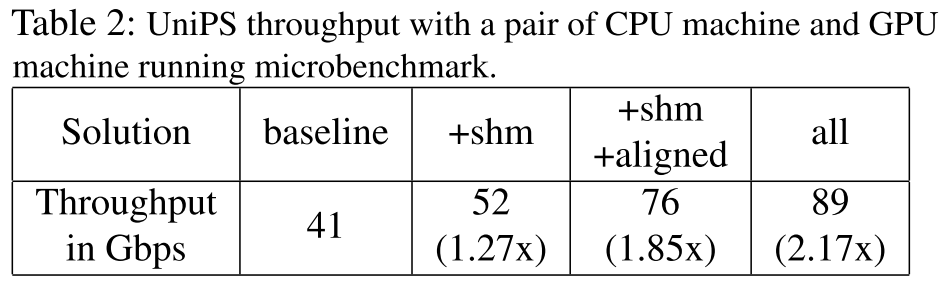 10/21/2020
USTC-SYS Reading Group
Outline
Background
1
Motivation
2
System design and implementation
3
Evaluation and results
4
Conclusion
5
2020/10/21
Setup
Tesla V100 32 GB GPUS (up to 8 GPUS per GPU machine)
NVLink and PCIe
Up to 256 GPUS
RDMA bisection NIC (one 100 GbE NIC per GPU/CPU machine)
2020/10/21
Evaluation
Inter-machine 
Intra-machine
Leverage CPU machines
Scalability
2020/10/21
Inter-machine
Eight 1-gpu machines + additional CPU machines
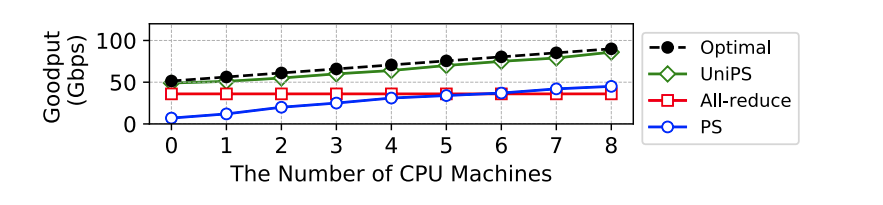 2020/10/21
Leverage CPU machines
Eight 8-gpus machines 
Each cpu machines uses < 4 cores
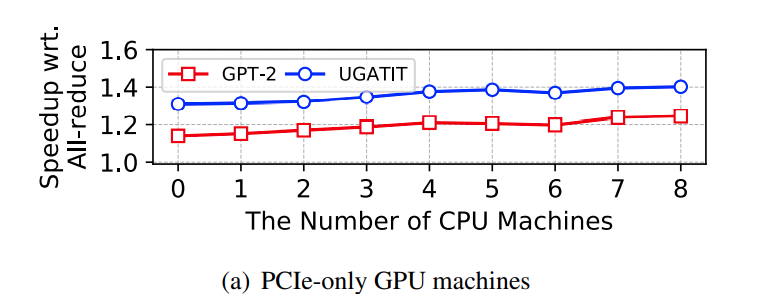 2020/10/21
Leverage CPU machines
Eight 8-gpus machines 
Each cpu machines uses < 4 cores
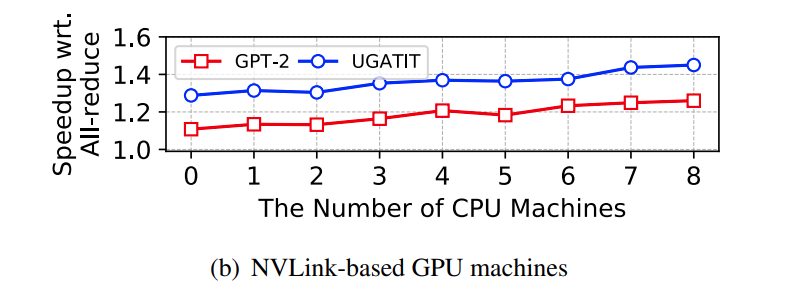 2020/10/21
Intra-machine
Eight 8-gpus machines without CPU machines
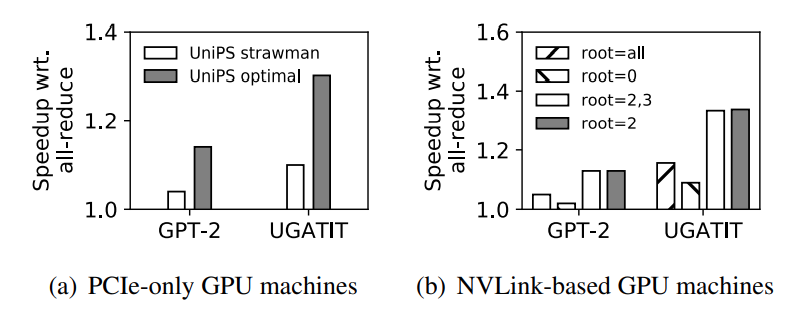 2020/10/21
Scalability
8-gpus machines from 1 to 32
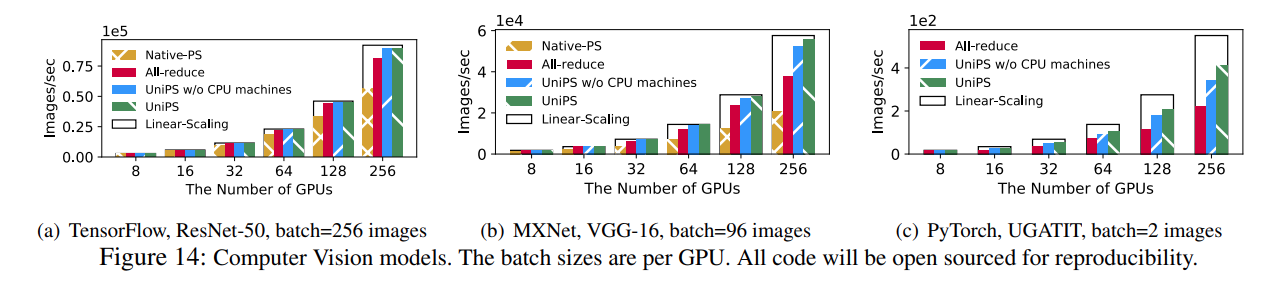 2020/10/21
Outline
Background
1
Motivation
2
System design and implementation
3
Evaluation and results
4
Conclusion
5
2020/10/21
Conclusion
Problem	
Existing distributed DNN training architectures, all-reduce and Parameter Server (PS), cannot fully utilize spare CPU and bandwidth resources. 
Solution
UniPS can leverage spare CPU and bandwidth resources to accelerate distributed DNN training tasks.
Result
UniPS outperforms the state-of-the-art open source all-reduce and PS by up to 84% and 245%, respectively
2020/10/21
Q & A
2020/10/21